2023年02月12日
主日崇拜

教会聚会
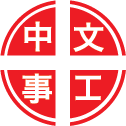 中文崇拜：每周日上午  9:30 , Baskin Chapel
中文主日學：每周日上午 11:00 , 教室2140B
  生命團契：每周五晚上  6:30 , 教室2103
请大家安静，预备心
祷告的力量
The Power of Prayer
从心合一
Unity
Matthew 馬太福音
18:19-20
19 我又告诉你们，若是你们中间有两个人在地上，同心合意地求什么事，我在天上的父，必为他们成全。
20 因为无论在哪里，有两三个人奉我的名聚会，那里就有我在他们中间。

19 Again, I tell you that if two of you on earth agree about anything you ask for, it will be done for you by my Father in heaven.
20 For where two or three come together in my name, there am I with them."
祈禱
Prayer
將最好獻主
394, Give of Your Best to the Master
奉獻祈禱
Offertory Prayer
Acts 使徒行傳
1:12-14
12 有一座山名叫橄榄山，离耶路撒冷不远，约有安息日可走的路程。当下门徒从那里回耶路撒冷去。
13 进了城，就上了所住的一间楼房。在那里有彼得，约翰，雅各，安得烈，腓力，多马，巴多罗买，马太，亚勒腓的儿子雅各，奋锐党的西门，和雅各的儿子（或作兄弟）犹大。

12 Then they returned to Jerusalem from the hill called the Mount of Olives, a Sabbath day's walk from the city.
13 When they arrived, they went upstairs to the room where they were staying. Those present were Peter, John, James and Andrew; Philip and Thomas, Bartholomew and Matthew; James son of Alphaeus and Simon the Zealot, and Judas son of James.
14 这些人，同着几个妇人，和耶稣的母亲马利亚，并耶稣的弟兄，都同心合意地恒切祷告。

14 They all joined together constantly in prayer, along with the women and Mary the mother of Jesus, and with his brothers.
今日證道

在祷告里合一

United in Prayer

王牧师
默 祷
Prayerful Meditation
報 告
Announcements
BBC 中文事工通知
歡迎新朋友
Welcome New Friends
祝 福
Benediction
彼此問安
Greeting of Peace